Тема лекції:
ФІНАНСОВІ РЕЗУЛЬТАТИ ДІЯЛЬНОСТІ ПІДПРИЄМСТВА
План
1. Загальна характеристика фінансової діяльності підприємства.
2. Фінансовий план та фінансова звітність підприємства.
3. Сутність та різновиди доходу підприємства.
4. Сутність, види, формування та розподіл прибутку підприємства.
5. Система показників рентабельності діяльності підприємства.
6. Оцінювання фінансового стану підприємства.
1. Загальна характеристика фінансової діяльності підприємства
Фінансова діяльність передбачає виконання певних функції, без яких господарська діяльність підприємства неможлива, а саме:

– планування річних бюджетів основної діяльності, капітальних вкладень й аналіз їх виконання;
– визначення на основі аналізу політики фінансування господарської діяльності та її реалізація;
– інвестиційна політика підприємства або компанії:
– податкова політика, в тому числі оптимізація податкових платежів;
– організація аудиторської перевірки;
– кредитна політика;
– управління активами й капіталом компанії.
Основні завдання фінансової діяльності підприємства полягають у наступному:

– вибір форм фінансування та їх оптимальне співвідношення;
– вибір структури капіталу підприємства, напрямків його використання: збалансування надходжень і видатків платіжних засобів підприємства в часі;
– забезпечення своєчасності розрахунків; підтримання необхідної ліквідності.
Фінансова діяльність підприємства може бути організована наступними методами:
1. Комерційний розрахунок
2. Неприбуткова діяльність
3. Кошторисне фінансування
Фінансування – це залучення необхідних коштів для покриття потреби підприємства в основному і оборотному капіталі.
Зміст фінансової діяльності підприємства полягає в належному забезпеченні фінансування суб'єкта підприємницької діяльності.

Відповідно до джерел – фінансування поділяється на внутрішнє та зовнішнє, а також власні та залучені кошти:
– внутрішнє фінансування здійснюється за рахунок коштів, одержаних від діяльності самого підприємства:
– зовнішнє фінансування використовує кошти, не пов'язані з діяльністю підприємства: внески власників у статутний капітал
– залучені – банківські кредити; позики інших підприємств;
Основними джерелами фінансування діяльності підприємства є:
2. Фінансовий план та фінансова звітність підприємства
Фінансовий план є складовою бізнес-плану підприємства і має вигляд таблиці, в якій відображаються розрахунок обсягу фінансових результатів, а також обсяги надходжень і напрямки використання фінансових ресурсів підприємства в запланованому році.
Фінансовий план кожне підприємство складає самостійно за встановленою формою. Фінансовий план підприємства складається з двох частин:

1. Формування чистого прибутку.
2. Джерела формування і надходження коштів та напрямки їх використання.
Фінансовий стан підприємства і результати його діяльності за звітний період відображає фінансова звітність. 

Звітність – це система показників у формі таблиці, які відображають обсяг і результати діяльності підприємства. її складання – це завершальний етап облікової роботи.
Метою звітності є забезпечення загальних інформаційних потреб широкого кола користувачів, які покладаються на неї як на основне джерело фінансової інформації під час прийняття економічних рішень.
Призначення основних компонентів фінансової звітності
3. Сутність та різновиди доходу підприємства
Доход підприємства – це фінансові ресурси, що формуються в результаті виробництва та реалізації товарів, забезпечують кругообіг основного та оборотного капіталу.
Доходами підприємства визнаються:
Класифікація виручки (доходів) від реалізації продукції (товарів і послуг) наступна:
За характером отримання:

– доходи від реалізації – всі доходи підприємства, що отримані від реалізації продукції (робіт, послуг);
– позареалізаційні доходи – доходи із суми отриманих штрафів, прибуток минулих років, виявлених у звітному періоді; отримані проценти від депозитів тощо
2. За видами діяльності:

– доход від виробничої діяльності – складається з виручки від реалізації всіх видів товарної продукції, напівфабрикатів, відходів;
– доход від комерційної діяльності – суми від продажу товарів, від операцій з тарою, надання платних додаткових послуг;
– доход від посередницької діяльності – суми комісійних винагород, додаткової виручки від реалізації за посередницькі послуги;
– доход від інвестиційно-кредитної діяльності – доходи від пайової участі у спільних підприємствах, від надання майна в оренду і/або лізинг, дивіденди за цінними паперами, відсотки від надання кредиту стороннім підприємствам;
– доходи від продажу майнових та інтелектуальних прав – суми, отримані від реалізації майна підприємства, матеріальних обігових активів, нематеріальних активів;
– інші доходи – включають суми штрафів, економічних санкцій та відшкодувань збитків, доходи від соціально-побутової сфери підприємства.
3. За місцем відображення:

– бухгалтерські доходи – доходи, що відображені у бухгалтерських документах; 
– приховані доходи – не відображені на рахунку реалізації, а саме цільові кошти, отримані від інших підприємств для власних потреб підприємства, безповоротна фінансова допомога та доходи від бартерних операцій.
Валовий дохід – загальна суму доходів підприємства від усіх видів діяльності, отриманого (нарахованого) протягом звітного періоду в грошовій, матеріальній або нематеріальній формах.

До склад валового доходу включають:
– загальні доходи від реалізації товарів (робіт та послуг), в тому числі допоміжних та обслуговуючих виробництв, що не мають статусу юридичної особи;
– доходи від реалізації цінних паперів (крім операцій з їх первинного випуску та операцій з їх кінцевого погашення);
– доходи від спільної діяльності та у вигляді процентів, роялті, володіння борговими вимогами, доходи від лізингу;
– доходи від здійснення бартерних операцій (виходячи з договірної ціни такої операції, але не нижче звичайних цін);
– суми безповоротної фінансової допомоги, отриманої підприємством; вартості товарів, що надані безоплатно підприємству;
– штрафи, пені та інші доходи.
4. Сутність, види, формування та розподіл прибутку підприємства
Прибуток – це частина чистого доходу, що залишається підприємству після відшкодування всіх витрат, пов'язаних з виробництвом, реалізацією продукції та іншими видами діяльності.
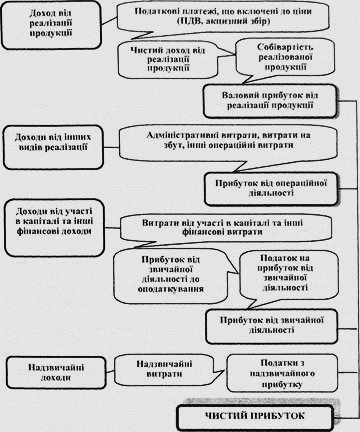 В залежності від формування розрізняють наступні види прибутку.


1. Валовий (балансовий) прибуток – розраховується як різниця між чистим доходом від реалізації продукції і собівартістю реалізованої продукції. 
2. Операційний прибуток – це балансовий прибуток, скоригований на різницю інших операційних доходів та операційних витрат. 
3. Прибуток від звичайної діяльності – це операційний прибуток, скоригований на величину фінансових та інших доходів і фінансових та інших витрат.
4. Чистий прибуток – це прибуток, що надходить у розпорядження підприємства після сплати податку на прибуток.
Чистий прибуток підприємства використовується у двох напрямках:

– фонд нагромадження (реінвестований прибуток) – створення резервного фонду, фонду розвитку виробництва, інвестиційної потреби.
– фонд споживання – виплати власниками, акціонерам, матеріальні заохочення персоналу за результатами роботи, вирішення соціальних проблем.
Прибуток як найважливіша економічна категорія ринкових відносин виконує ряд функцій:
Існує наступна класифікація видів прибутку підприємства:

1. Залежно від виду діяльності, виділяють:

– прибуток від цільової діяльності – це прибуток, отриманий в результаті реалізації товарів (надання платних послуг);
– прибуток від інших видів діяльності – це прибуток від невиробничої діяльності, тобто транспортної, посередницької тощо;
– прибуток від реалізації майна – це прибуток від продажу основних фондів, нематеріальних активів;
– прибуток від позареалізаційних операцій – це прибуток від інвестиційної діяльності, надання майна в оренду, пайової участі в інших підприємствах тощо.
2. Залежно від порядку визначення розрізняють:

– балансовий прибуток – це прибуток, який характеризує кінцевий результат проведення всіх видів діяльності. Обсяг балансового прибутку визначається за даними бухгалтерського обліку;
– оподатковуваний прибуток – це обсяг прибутку, який визначається як різниця між валовими доходами та валовими витратами підприємства-платника податку на прибуток;
– чистий прибуток – це прибуток, що залишається в розпорядженні підприємства після сплати податку на прибуток та інших податків, обов'язкових платежів і зборів, сплачуваних за рахунок прибутку.
3. Залежно від методики оцінки виділяють:

– номінальний прибуток – це фактично отримана величина прибутку;
– реальний прибуток – це номінальний прибуток, перерахований з огляду на інфляцію.
4. Залежно від мети визначення розрізняють:

– бухгалтерський прибуток – це прибуток, який відповідає балансовому;
– економічний прибуток – це прибуток, який є різницею між виручкою від реалізації та всіма витратами підприємства, в тому числі витратами втрачених можливостей.
5. Залежно від розмірів підприємства розрізняють:

– мінімальний прибуток – це прибуток, розмір якого після сплати податків задовольняє власників підприємства відповідно до встановленого мінімального рівня рентабельності на вкладений капітал, тобто кількісно мінімальний рівень рентабельності відповідає рівню середньої потенційної ставки банків по депозитах;
– цільовий прибуток – це прибуток, який визначає цільову функцію діяльності підприємства і залежить від обраної стратегії.
Він може бути нормальним, тобто відповідати нормі прибутку на вкладений капітал чи необхідним, тобто відповідати потребам підприємства в коштах на виробничий і соціальний розвиток;
– максимальний прибуток – це прибуток, який підприємство отримує при такому обсязі діяльності, коли граничні доходи дорівнюють граничним витратам, тобто граничні доходи і витрати ростуть відповідно до зростання обсягів виробництва.
Етапи розподілу прибутку наступні:
5. Система показників рентабельності діяльності підприємства
Рентабельність – це відносний показник, що характеризує рівень ефективності (дохідності) роботи підприємства.
Розрізняють наступні види рентабельності:

1. Рентабельність інвестованих ресурсів (капіталу) – обчислюється через розрахунок показників:
• рентабельність активів (Ракт) – характеризує ефективність використання всього наявного майна підприємства:
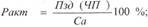 де Пзд, ЧП – прибуток від звичайної діяльності та чистий прибуток підприємства за рік, тис. грн.
Са – середньорічна вартість активів, тис. грн.
• рентабельність власного капіталу (Рвк) – виражає ефективність використання активів, створених за власний рахунок:
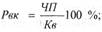 де Кв – власний капітал підприємства;
2. Рентабельність продукції (Рзаг) – характеризує вигідність виробництва продукції, яка випускається або реалізується підприємством:
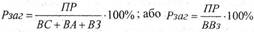 де ПР – прибуток від реалізації продукції, тис. грн.
ВС – виробнича собівартість продукції, тис. грн.
ВА – адміністративні витрати, тис. грн.
ВЗ – витрати на збут продукції, тис. грн.
ВВз – витрати на виробництво та збут продукції, тис. грн.
3. Рентабельність конкретного виду продукції (Рі) визначається за формулою:
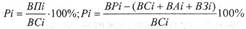 де ВРі – виручка від реалізації і-го виду продукції, тис. грн.
ВСІ – виробнича собівартість і-го виду продукції, тис. грн.
ВАі – розподілені адміністративні витрати на і-й вид продукції, тис. грн.
ВЗі – розподілені витрати на збут і-го виду продукції, тис. грн.
ВПі – валовий прибуток і – го виду продукції, тис. грн.
4. Рентабельність продажу продукції (Ppn) характеризує доходність основної діяльності. Вона показує, скільки прибутку приносить кожна гривня обсягів реалізації підприємства і розраховується за формулою:
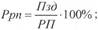 де РП – обсяг реалізованої продукції, тис. грн.
5. Рентабельність операційної діяльності (Род):
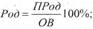 де ПРод – прибуток від операційної діяльності, тис. грн.;
ОВ – операційні витрати, тис. грн.
6. Рентабельність звичайної діяльності:
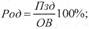 7. Рентабельність господарської діяльності характеризує оцінку ефективності підприємницької діяльності для власника:
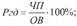 6. Оцінювання фінансового стану підприємства
Фінансовий стан підприємства – це здатність підприємства фінансувати свою діяльність.
Головна мета фінансової діяльності – вирішити, де, коли і як використовувати фінансові ресурси для ефективного розвитку виробництва і отримання максимального прибутку.
Головна мета аналізу фінансової діяльності – своєчасно виявляти і запобігати недолікам у фінансовій діяльності і знаходити резерви поліпшення фінансового стану підприємства та його платоспроможності.
Задачі фінансової діяльності:

а) на основі вивчення причин взаємозв'язку між різними показниками виробничої, фінансової і комерційної діяльності дати оцінку виконання плану по надходженню фінансових ресурсів і їх використанню з позиції поліпшення фінансового стану підприємства;
б) прогнозування можливих фінансових результатів, економічної рентабельності, виходячи із реальних умов господарської діяльності і наявності власних і залучених ресурсів, розробка моделей фінансового стану при різних варіантах використання ресурсів;
в) розробка конкретних заходів, спрямованих на більш ефективне використання фінансових ресурсів і укріплення фінансового стану підприємства.
Аналізом фінансового стану займаються не лише керівники і відповідні служби підприємства. Відповідно до цього аналіз поділяється на внутрішній і зовнішній.

Внутрішній аналіз проводиться службами підприємства, і його результати використовуються для планування, контролю і прогнозування фінансового стану підприємства. Його мета – встановити планомірне надходження грошових коштів і розмістити власні і залучені кошти таким чином, щоб забезпечити нормальне функціонування підприємства, отримання максимального прибутку і виключити ймовірність банкрутства.
Зовнішній аналіз здійснюється інвесторами, постачальниками матеріальних ресурсів, контролюючими органами на основі звітності, що публікується. Його мета– встановити можливість вигідно вкласти кошти, щоб забезпечити максимум прибутку і виключити ризик втрати.
Оцінку фінансового стану підприємства здійснюють за допомогою показників:

1. фінансова незалежність від зовнішніх джерел характеризується:
– коефіцієнтом фінансової незалежності або коефіцієнт "автономії" як відношення загальної суми власних коштів до підсумку балансу.
Критичне значення К.авт. = 0.5. Чим більше значення коефіцієнта, тим кращий фінансовий стан підприємства (менша залежність від зовнішніх джерел).
2. фінансової стійкості підприємства:
– коефіцієнт фінансової стабільності, який характеризує співвідношення власних та позикових коштів.
3. залежність підприємства від довгострокових зобов'язань:
– фінансового левериджу – визначається відношенням довгострокових зобов'язань до джерел власних коштів:
4. Забезпечення підприємства власними коштами:
– коефіцієнт забезпечення підприємства власними коштами – розраховується як відношення різниці між обсягами джерел власних та прирівняних до них коштів і фактичною вартістю основних засобів та інших позаоборотних активів до фактичної вартості наявних у підприємства оборотних коштів:
Значення повинно бути більшим ніж 0,1.
Для повного аналізу фінансового стану підприємства визначають показники ліквідності, платоспроможності, ділової активності та рентабельності. Нормативні значення цих показників коливаються в межах:

1. Показники ліквідності підприємства:
– Коефіцієнт покриття – більше 1;
– Коефіцієнт швидкої ліквідності – 0,6 – 0,8;
– Коефіцієнт абсолютної ліквідності – 0,2....0,35;
– Чистий обіговий капітал – >0- збільшення.
2. Показники аналізу платоспроможності підприємства:
– Коефіцієнт платоспроможності – >0,5;
– Коефіцієнт фінансування – 0... 1 – зниження;
– Коефіцієнт забезпеченості власними Обіговими коштами – >0,1;
– Поточна платоспроможність – >0 – збільшення.
3. Показники ділової активності підприємства: коефіцієнт обігу активів, коефіцієнти обігу дебіторської та кредиторської заборгованості, коефіцієнт обігу матеріальних запасів, коефіцієнт обігу основних фондів, коефіцієнт обігу власного капіталу – збільшення показників свідчить про позитивну оцінку фінансового стану.

4. Показники рентабельності підприємства, а саме коефіцієнти рентабельності активів, рентабельності діяльності та рентабельності продукції зі зростаючим значенням характеризують стабільність та прибутковість фінансової діяльності підприємства.